FINAL PROJECT 01:Sketching and Early Prototyping
March 30, 2015
SDS136: Communicating with Data
Announcements
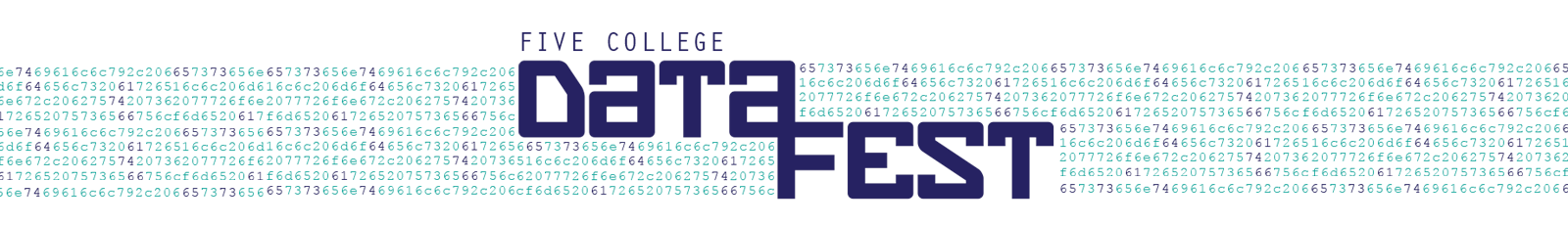 THIS WEEKEND
http://www.science.smith.edu/datafest/
Two Smith teams still have space for additional people; if you want to join a team let me (or the team) know!
Monday’s brainstorm: potential datasets
Head of the Charles Data: https://www.regattacentral.com/
Yelp Challenge: https://www.yelp.com/dataset_challenge
Pokémon Database: http://pokemondb.net/
World Happiness Report: http://worldhappiness.report/
NSIDC Glacier Database: https://nsidc.org/glims/
Monday’s Brainstorm: Connections
Activity 1: big questions
What question is the project is trying to help answer?
How have people answered it / gotten around it before?
What new idea does this project offer that improves on the old way of doing things?
What are the (major) building blocks the project will need to be successful?
Which ones are in place already, and which ones are still in progress?
Are there any potential roadblocks?
2015 Example: supreme court decisions
What question is the project is trying to answer?

We are trying to help people better understand patterns in how the US Supreme Court votes. 

For example:
How often do S.C. justices actually vote in 'blocks’?
How does justice X vote on specific issues?
How does justice X vote compared to justice Y?
2015 Example: supreme court decisions
How have people answered it / gotten around it before?

Reading opinions written by justices generally helps experts understand how they vote. People haven't done as much research on aggregate data in this area, although some textbooks use graphs generated by: 
supremecourtdatabase.org

There is not much information designed to help average citizens understand how the supreme court votes.
2015 Example: supreme court decisions
What new idea does this project offer that improves on the old way of doing things?

This project will provide a simple way to explore the data. Ideally, it will give the user enough flexibility to explore what they want, while not being too overwhelming (as some other databases are). 

It will also be interactive; others are not.
2015 Example: supreme court decisions
What are the (major) building blocks the project will need to be successful?

The major building blocks we will need are 
	a) access to data on issues, votes, etc. and 
	b) access to written opinions

The project will also need to be intuitive, so we will need help to choose the right visualizations for this data.
2015 Example: supreme court decisions
Which ones are in place already, and which ones are still in progress? 

We have already gotten most of the data on issues and votes from online sources. We still need to figure out how to deal with the text of opinions. We have not decided how to visualize the data yet.
2015 Example: supreme court decisions
Are there any potential roadblocks?

We haven’t learned how to work with text data in Tableau yet, so that might be more difficult than we expect.
Activity 1: big questions
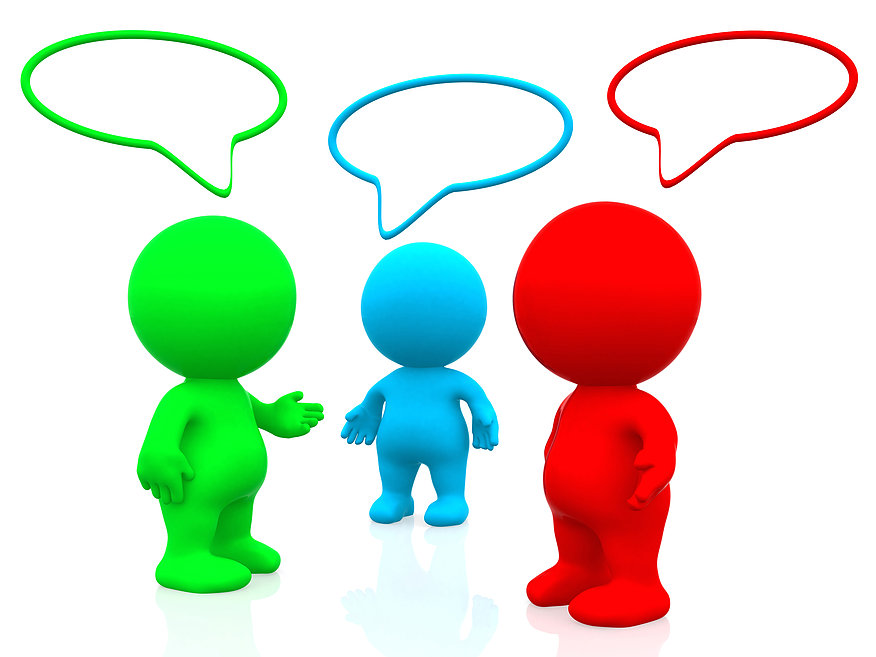 Discussion
What potential roadblocks did you discover?
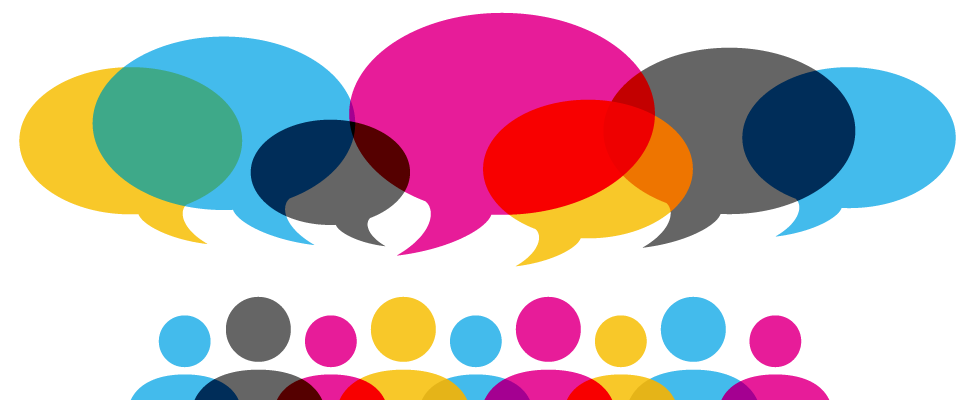 Activity 2: roadblock resolution
Activity 2: roadblock resolution
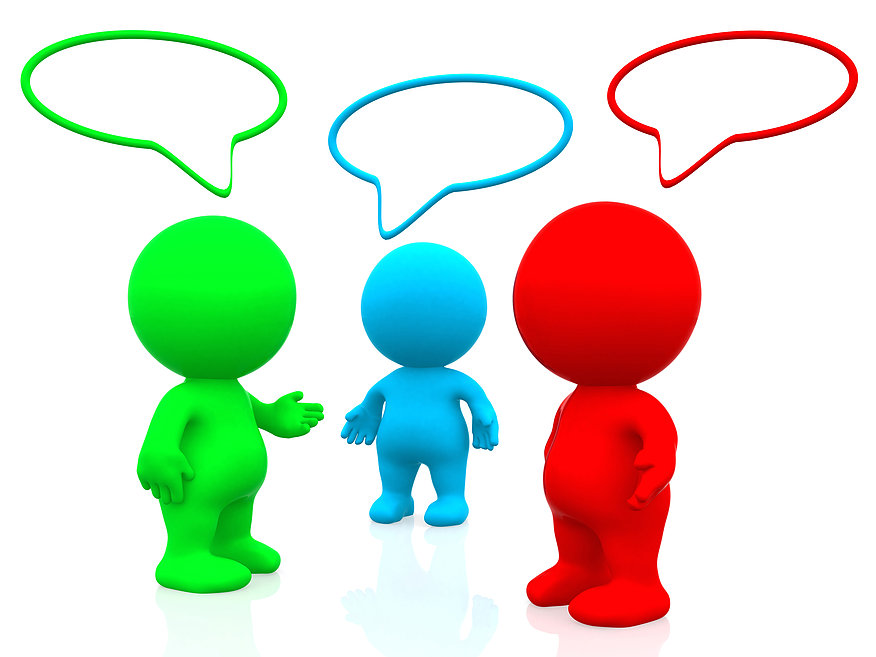 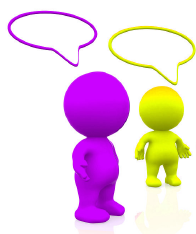 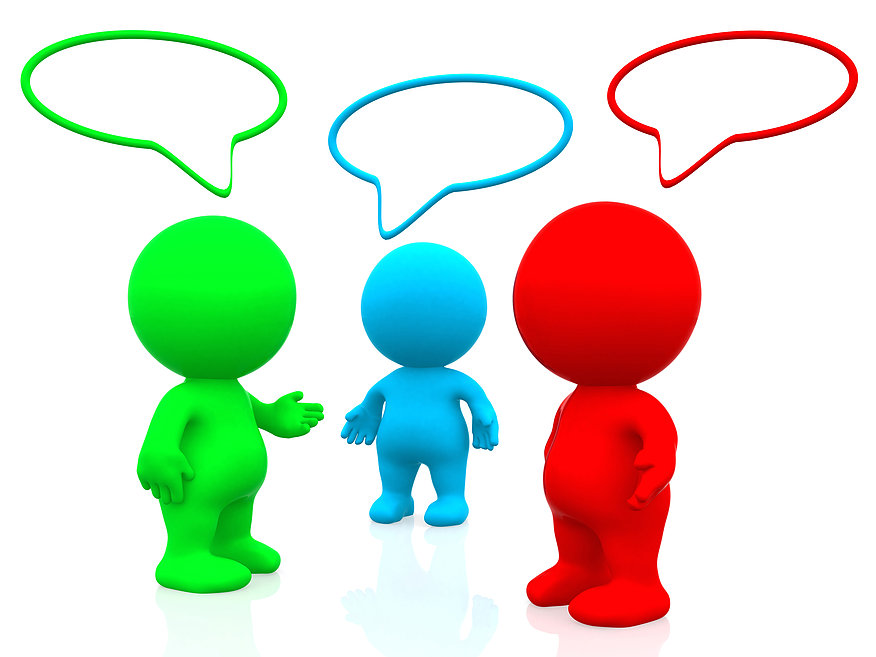 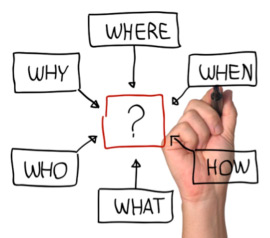 Coming up
Watch for some small tweaks to the schedule in response to today’s activities

For next week: finalize project topic and data sources, Piazza post will be due before class on Wednesday